Jak učit o změně klimatu?
Klimatická změna a politika
Jak učit o změně klimatu?
Tato prezentace vznikla v rámci vzdělávacího projektu Jak učit o změnách klimatu?
Projekt byl podpořen Ministerstvem životního prostředí, projekt nemusí vyjadřovat stanoviska MŽP.
www.amo.cz/klima
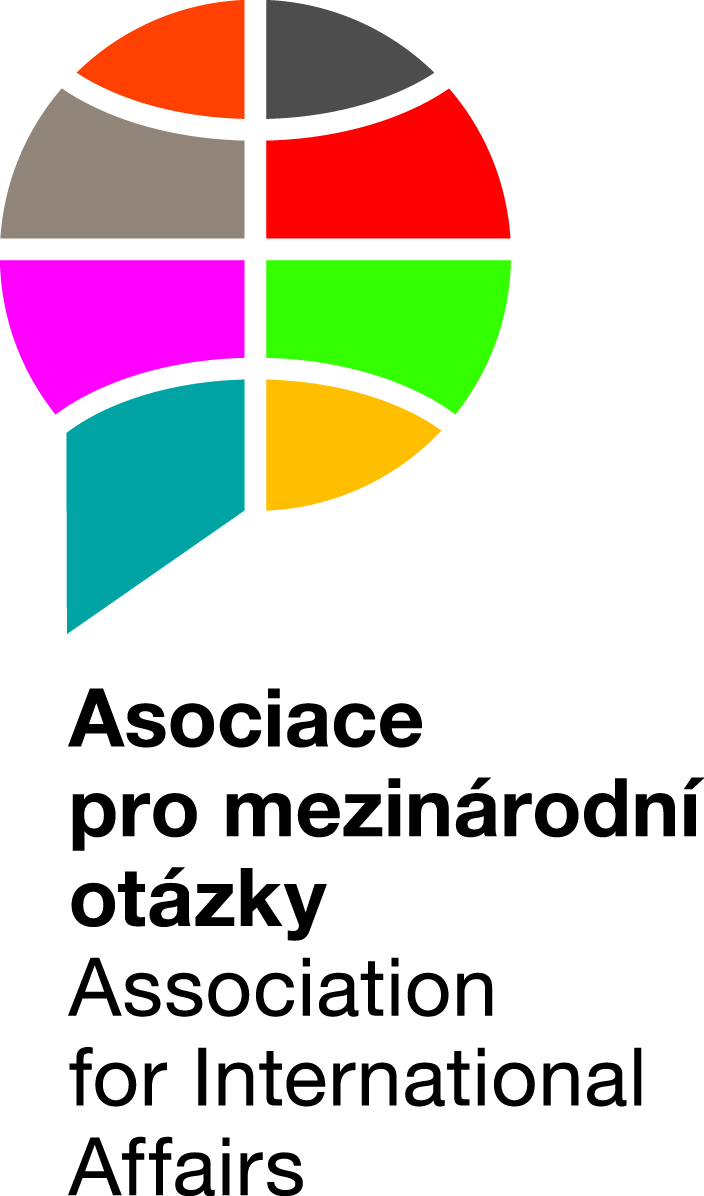 Obsah
Jak se klimatická změna stala předmětem mezinárodní politiky?

Mezinárodní jednání

Producenti emisí

Možnosti snižování emisí 

Klimatická ekonomie
Jak se to stalo?
Rozvoj vědy a techniky ve 20. století 
Vynález meteorologických satelitů
Větší zájem o globální otázky 

Diskuze v OSN, větší výskyt extrémních projevů počasí

Vznik IPCC 
Summit Země
Rámcová úmluva o změně klimatu (UNFCCC)
Rámcová úmluva o změně klimatu
Podepsána v roce 1992, vstoupila v platnost v roce 1994
Dodnes ji podepsalo 194 zemí 

Cílem je stabilizovat koncentraci skleníkových plynů v atmosféře
Čas na adaptaci, dostatek potravin, udržitelný rozvoj

Principy 
Nemá závazné limity emisí  následné protokoly 
Hlavní břímě snižování emisí mají nést vyspělé země
Společný cíl, ale rozdílná zodpovědnost za jeho dosažení
Politické přístupy ke klimatické změně
Mitigace
Snaha omezit emise skleníkových plynů
Adaptace
Snaha připravit se se na změnu klimatu a minimalizovat její dopady
Nedělat nic 
Očekávání, že se buď klimatická změna vyřeší sama, nebo ji vyřeší rozvoj vědy a techniky v budoucnosti
Kjótský protokol
Nejvýznamnější mezinárodní dokument klimatické politiky 
Přijat v roce 1997, vstoupil v platnost v roce 2005
Ratifikovalo jej 191 zemí, výjimku tvoří USA, Kanada v roce 2011 odstoupila 
Závazné cíle na snížení emisí 
Pouze pro rozvinuté státy
Netýká se letecké dopravy a přepravy zboží
Kontroverzní flexibilní mechanismy
K zamyšlení I
Kjótský protokol: Úspěch nebo neúspěch?
První dokument, který se pokusil emise řešit
Stále předmětem diskuzí a analýz, státy se k němu musí nějak postavit
Mnohé státy jej naplnily 
					ALE?
Započítávání emisí v místě vzniku
Nyní pokrývá jen 15 % světových emisí 
Nemá následovníka
Jednání od Kjóta
Každoroční konference zatím bez úspěchu
Velké očekávání v Kodani
Durbanská deklarace o nové dohodě v roce 2015 
Mnoho problémů
Střet vyspělých a rozvojových států
Komu patří emise?
Ekonomické zájmy
Nejistota a přílišná komplikovanost problematiky
Producenti emisí
Různé přístupy k hodnocení emisí
Absolutní produkce CO2 vs. produkce na obyvatele
Absolutní produkce hlavních skleníkových plynů X  produkce na počet obyvatel
Historické emise CO2 v absolutních číslech nebo na obyvatele
Emise spotřebitelů, nikoliv producentů 
Odlišná pozice rozvojových a rozvinutých zemí
Spojené státy a Čína – téměř polovina všech emisí
Evropská unie
Vliv rozvojových zemí na produkci ostatních skleníkových plynů
Kdo je tedy zodpovědný?
Příklad:Srovnání emisí CO2
Produkce CO2 v absolutním podílu a přepočítaná na hlavu (2009)
Zdroje: EIA (2011), The Guardian
Světové zásoby fosilních paliv
Ropa
Desetiletí
Nové možnosti získává, návrat k nevyčerpaným ložiskům
Uhlí
Možná až stovky let
Hlavní pohon ekonomického růstu rozvojových zemí 
Nárůst kapacit uhelných elektráren 
Obnovitelné zdroje
Větší rozvoj v případě důrazu na ochranu klimatu
Ekonomické náklady závislé na dostupnosti fosilních paliv
Jak se dají snižovat emise?
Přechod na alternativní (obnovitelné) zdroje energie
Energetika
Doprava
Zvyšování energetické účinnosti a šetření energií
Změna způsobu života
Rozvoj nových technologií
Energetika
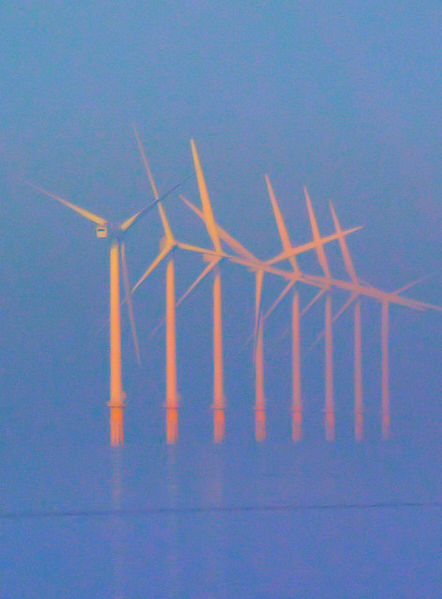 Solární energie
Vodní zdroje
Větrná energie
Geotermální energie
Biomasa
Jaderná energie (?)
Obrázek: Wikipedia
Klimatická ekonomie
Kolik může přeměna na nízkouhlíkovou ekonomiku stát? 
Sternova zpráva
Chudé země budou zasaženy nejvíce
Trh zatím selhává
Efektivní politika ochrany klimatu musí být založena na kombinaci zpoplatnění uhlíku, rozvoje nových technologií a zvyšování energetické účinnosti
Nekontrolovaná klimatická změna bude mít velké náklady (5 – 20 % z růstu HDP)
Přeměna ekonomiky bude stát 2 % celkového světového HDP
Další informace
Databáze zdrojů na www.amo.cz/klima

Děkujeme za pozornost!